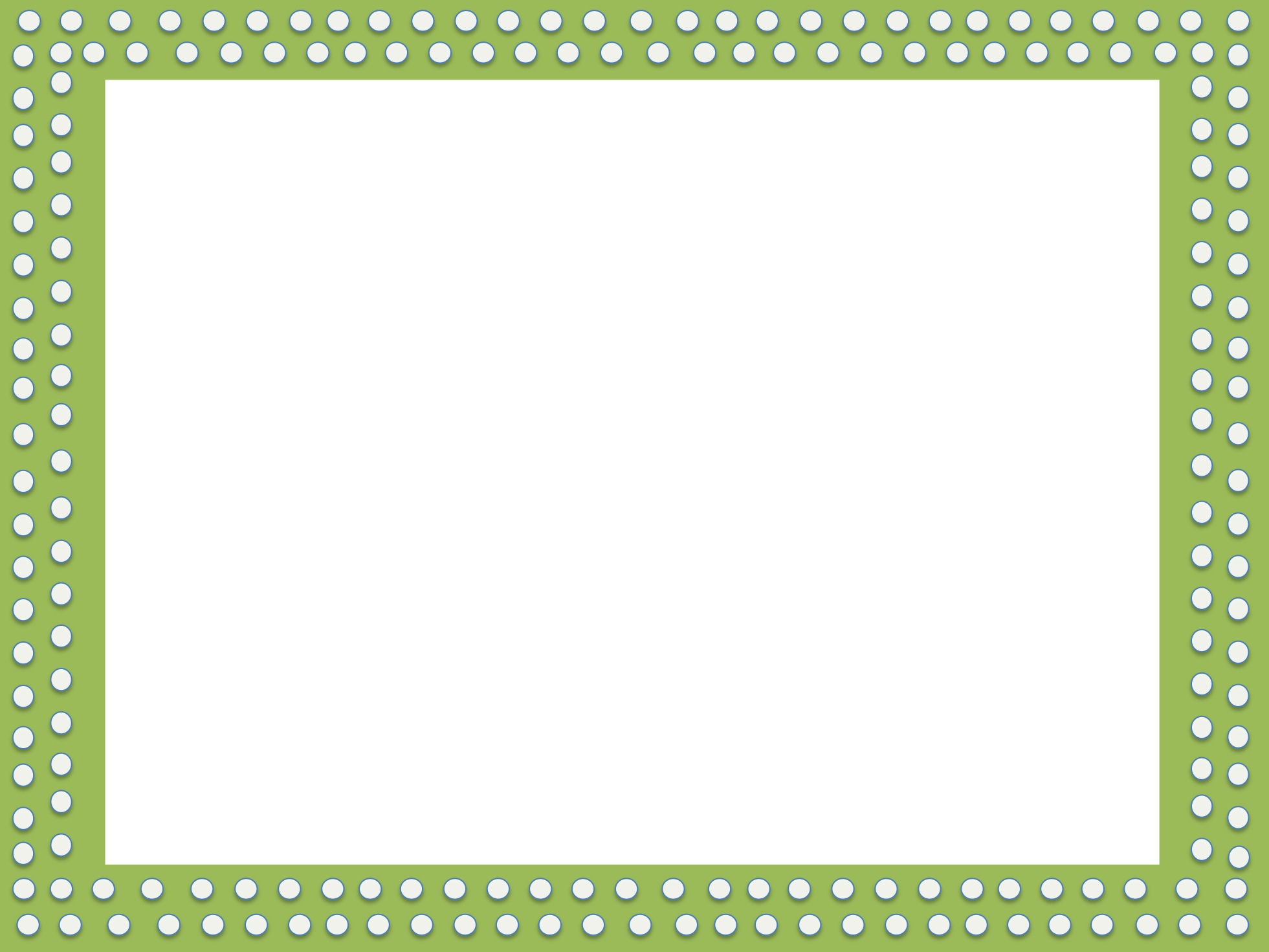 Strategies for solving 3-digit subtraction problems.
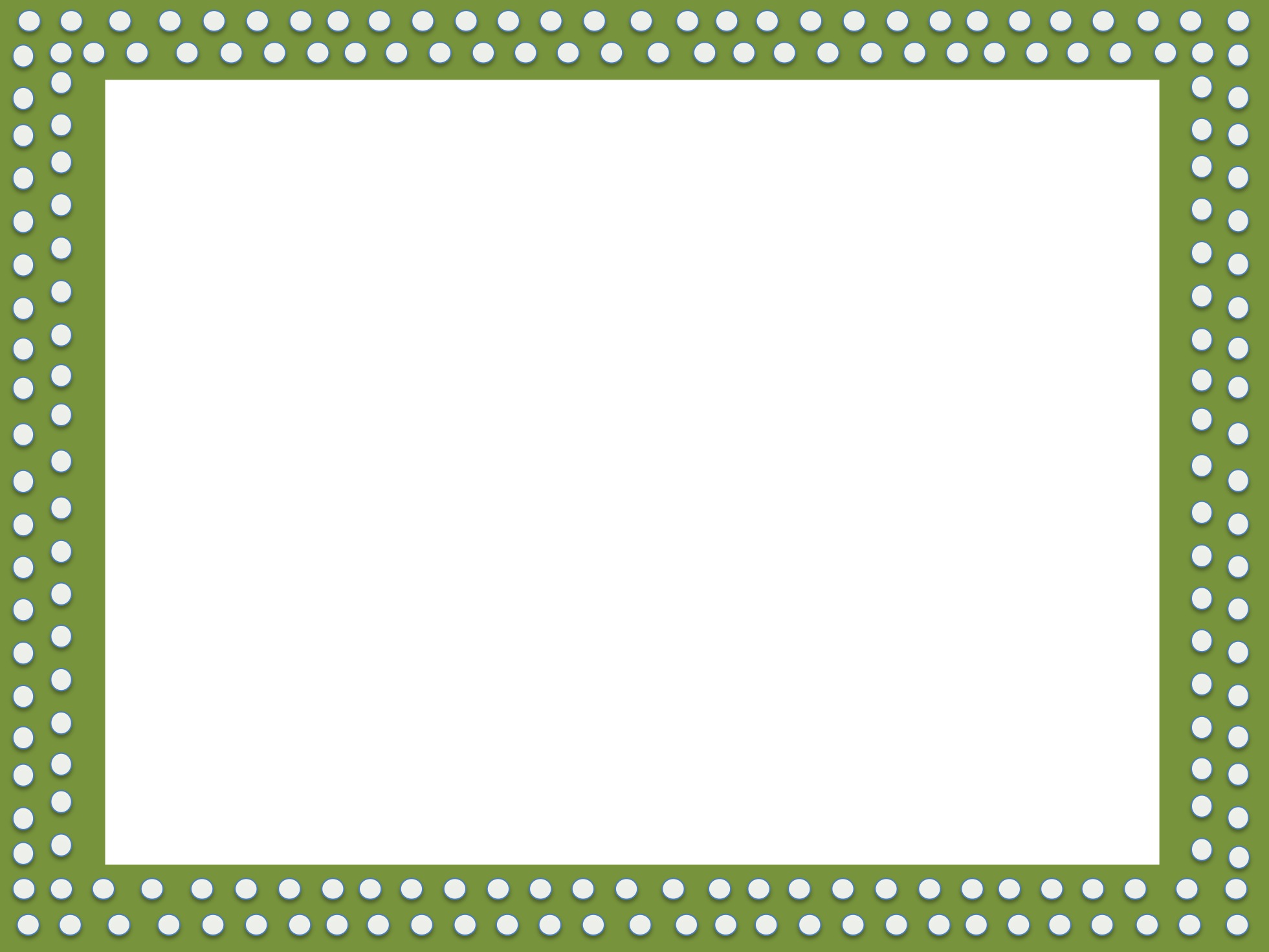 Traditional Algorithm
Write the problem up and down, then subtract the columns, starting with the ones, to solve.       414               
547 - 262 =               547
                             - 262
                               285

Since I can’t take 6 away from 4 in the tens place I had to borrow 100 from the hundreds place, making the 500 400, then making the 40 140.  Now I can take 6 away from 14 or 60 away from 140.
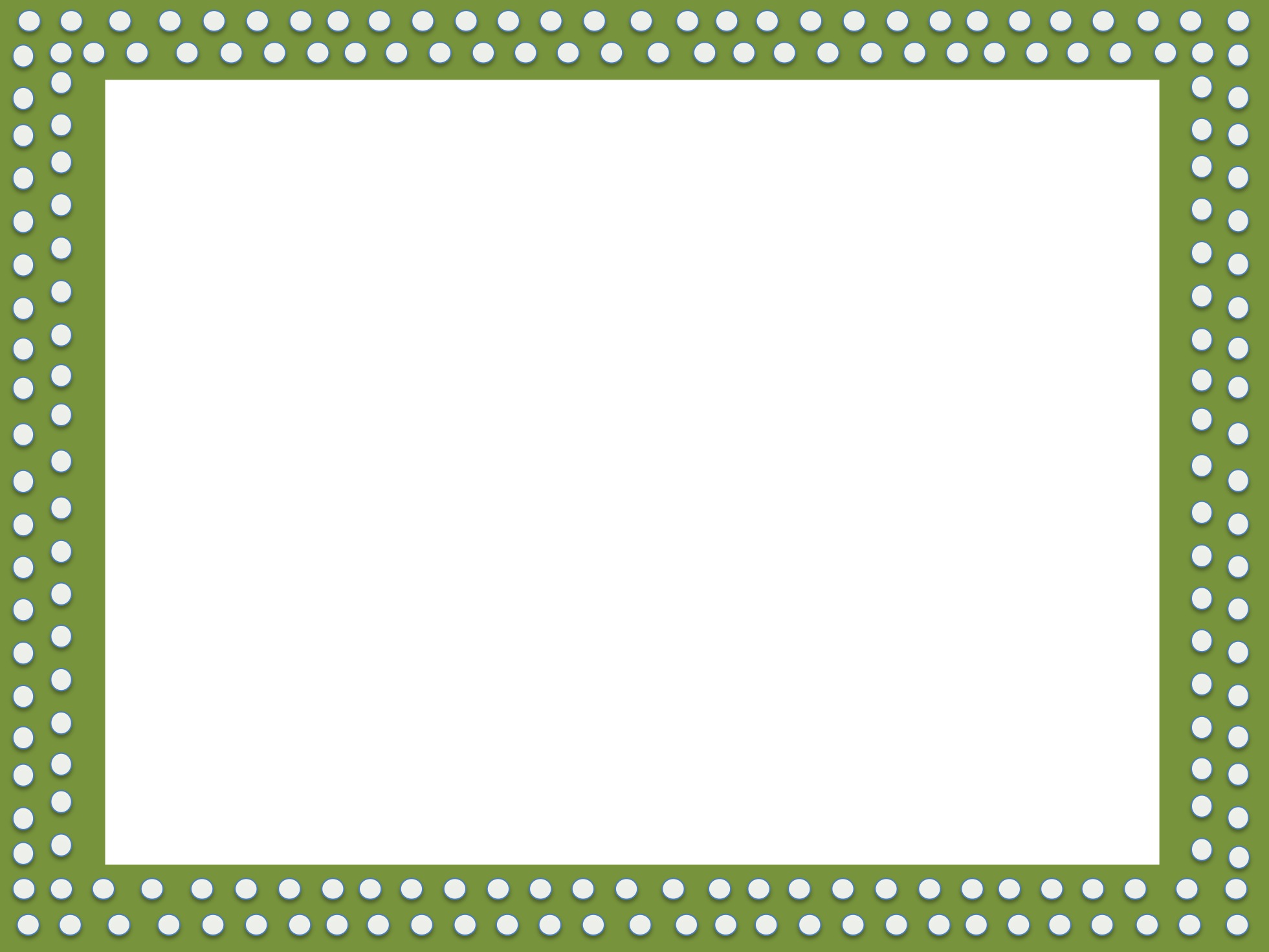 Using a Number Line Strategy

Start with the larger number then skip backwards by ones, tens, then hundreds on an open number line to add the next number.

547 - 262 = 
 
count backwards by ones     count backwards by tens         count backwards by 100’s



547    545                                       485                                                              285
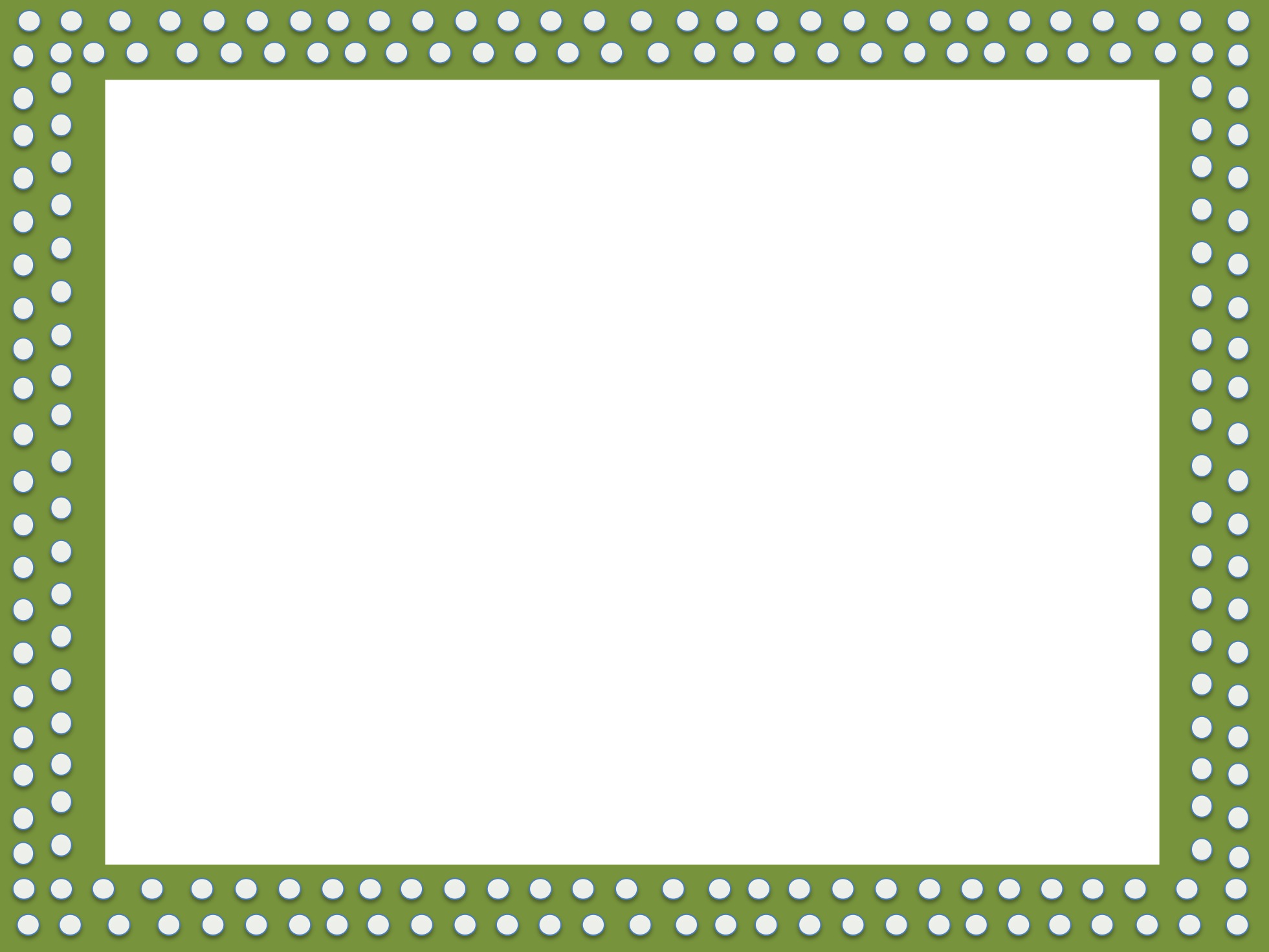 Counting Back Strategy (my favorite)

Similar to the open number line, however this uses lines to represent the ones, tens, and hundreds as they are being subtracted.  Again, start with the larger number, then place horizontal lines for the amount of ones, then tens, then hundreds.  Once that is done, skip count backwards appropriately filling in the lines.

547 - 262 = 

547  by ones                           by tens                                            by hundreds
 
547  546    545  535    525   515  505  495  485   385    285
         by ones                              by tens                                          by hundreds


547    549                                       609                                                              809
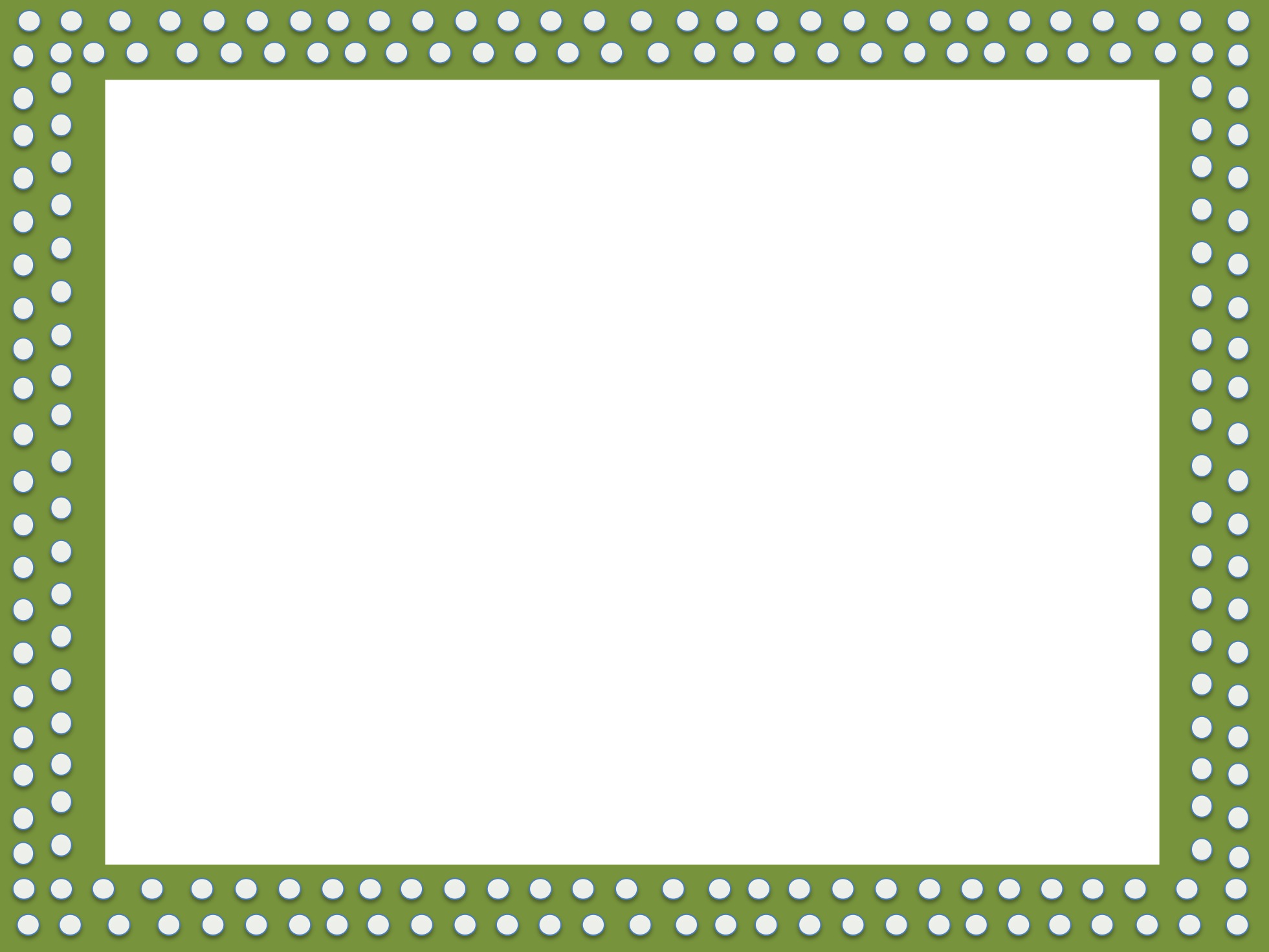 Base Ten Models Strategy

Use models to subtract.  Draw out the hundreds, tens and ones of the larger number. Then subtract the ones, then tens, then hundreds.  This strategy might need regrouping if a place if you can’t subtract a larger number from a smaller number.

547 - 262 = 


                                                                          285


You can’t see it, but I started by crossing out 2 ones, then when I had to cross out 6 tens, I only had 4, so I traded a 100 block for ten 10 blocks, then crossed out my 6 tens, then my 2 hundreds.
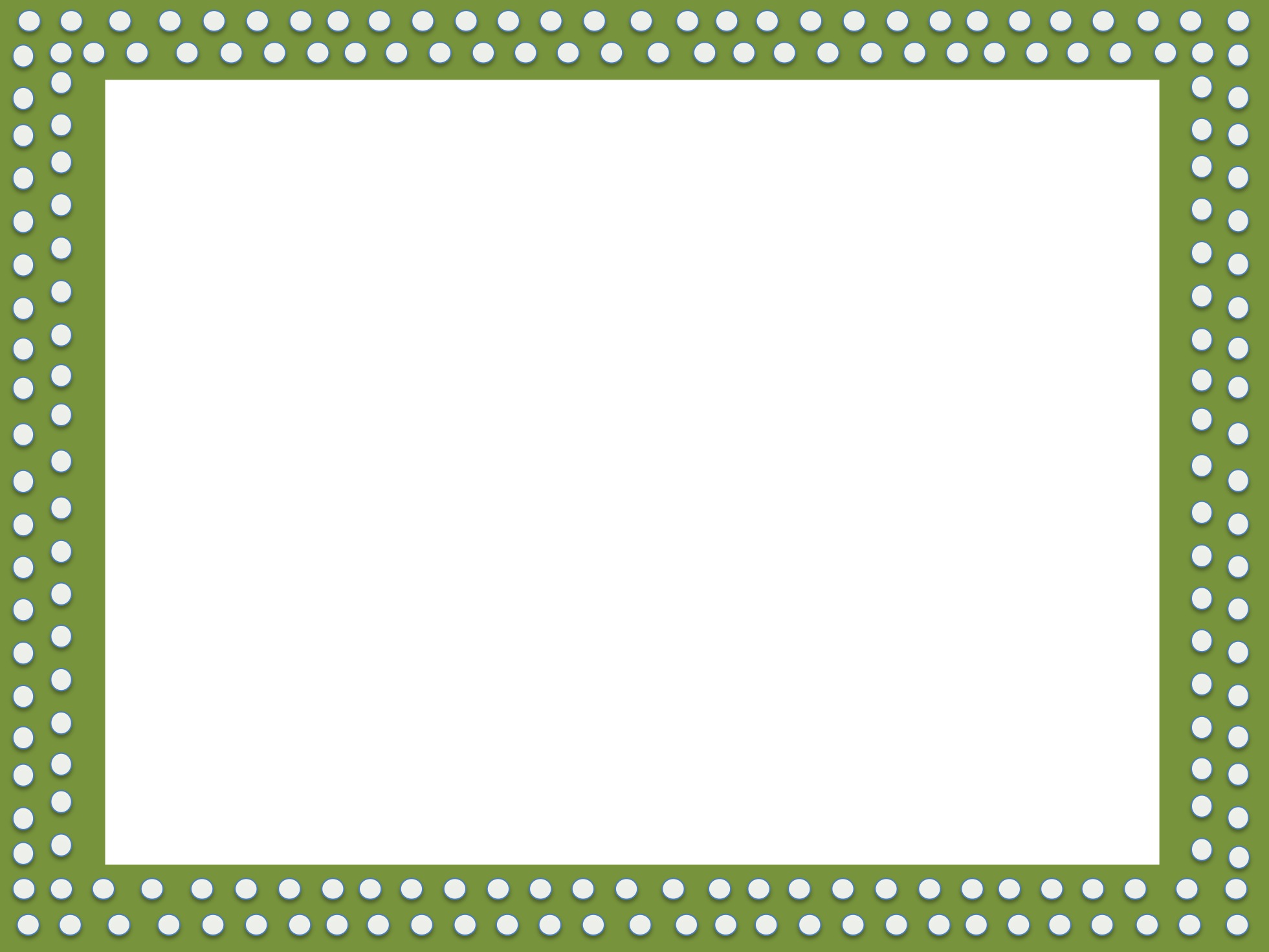 Expanded Form Strategy
Break each number down into its values then subtract the results.             
547 - 262 =           400    140                         
                           500 + 40 + 7          
                        - 200 + 60 + 2           
                          200 + 80 + 5
Notice you are still writing + because you are writing the expanded form, which is always written with +
Here is where you write the – to show you are subtracting
Notice, again,  you are still writing + because you are writing the expanded form, which is always written with +
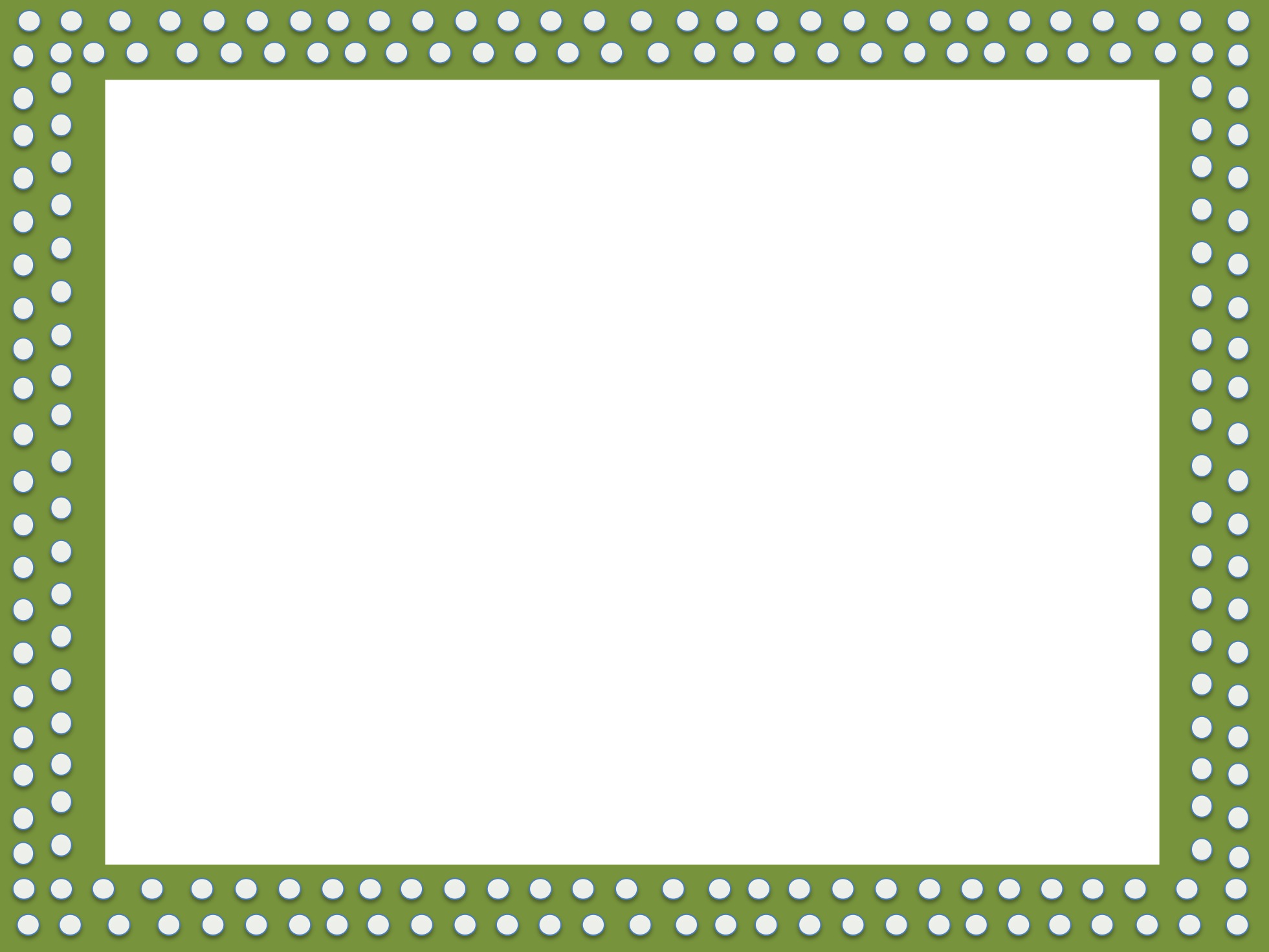 Place Value Strategy
Break each number down into its values subtracting the values from each other.
547 - 262 =  
                    500 - 200 = 300   200
                      140 - 60 =          80    
                        7 – 2 =              5            285
couldn’t take 60 away from 40 so had to trade 100 from the 300 and then add the 100 to the 40 making it 140, now I can take 60 away from 140
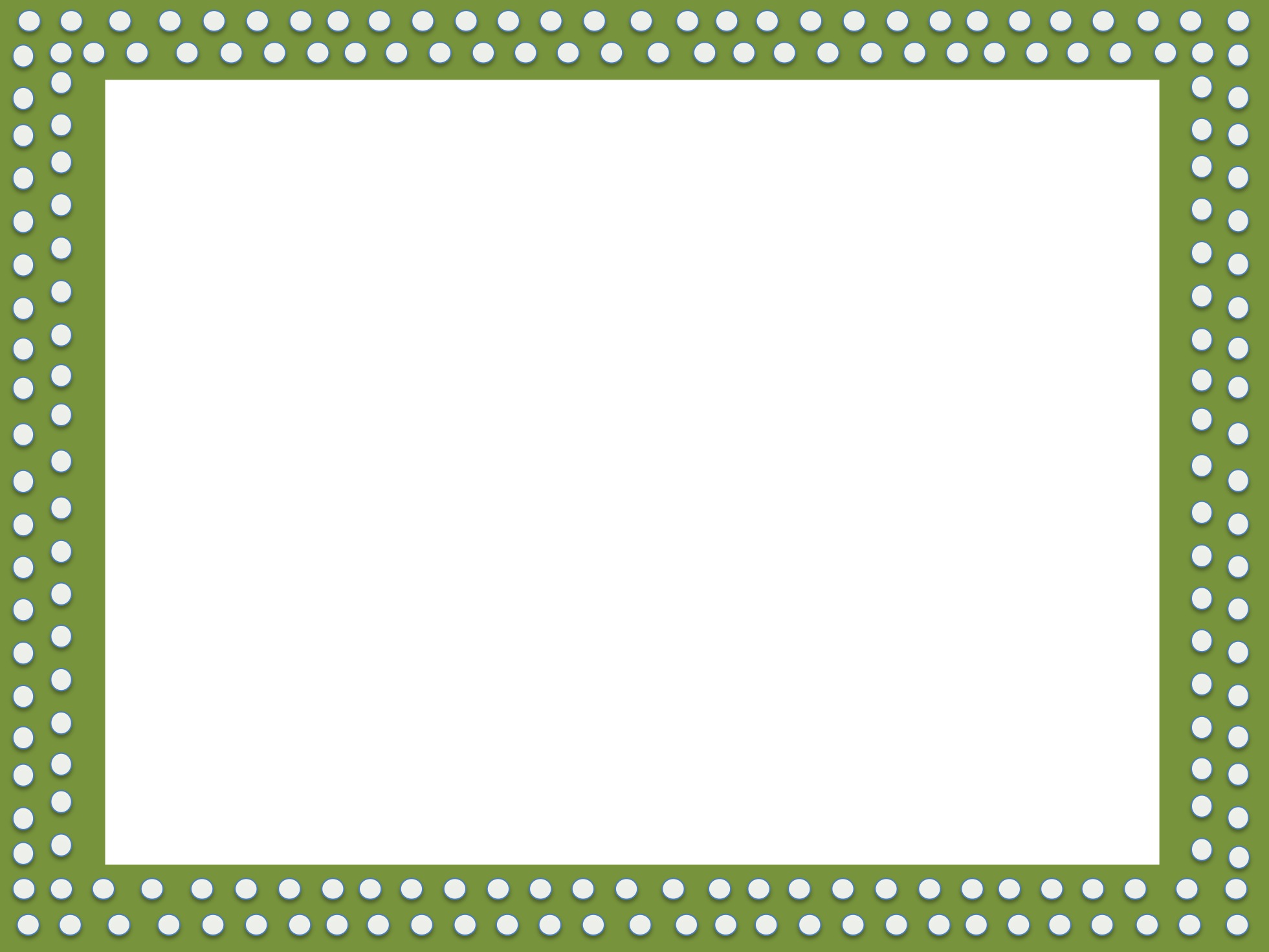 Other Strategies

** There are other strategies your children might like to use, and that is fine as long as they are getting the correct answer.  The strategies in this presentation are the strategies I will be teaching in class.